Hydrogen Sulfide (H2S)  Personal Protective
Equipment (PPE)
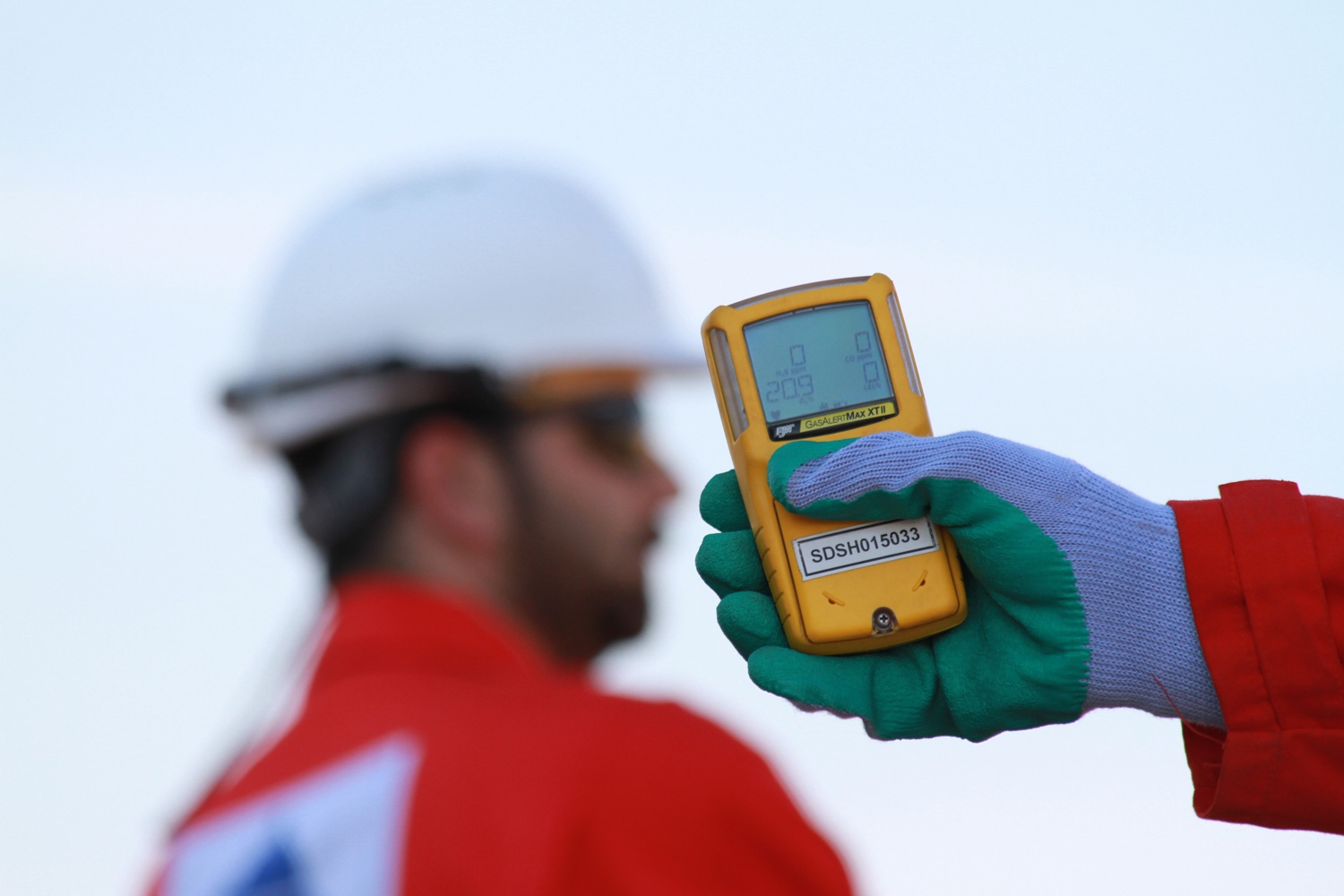 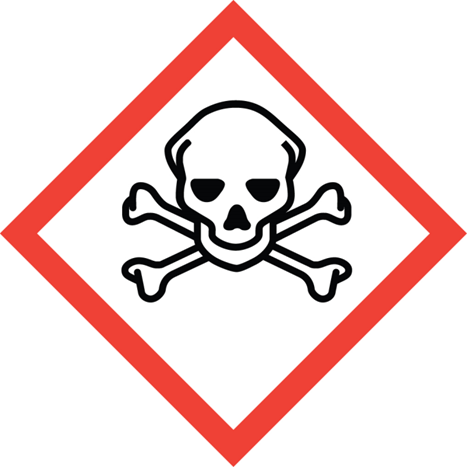 H2S
1
[Speaker Notes: References:
ANSI Z390.1-2017
API 49 and 55
Texas Statewide Rule 36, Hydrogen Sulfide Safety

Instructor:
This course is designed to meet the requirements of ANSI Z390.1, including:
Hazards
Protection
Requirements of the ANSI Standard.

What the Instructor should do: 
Introduce the Course 

What Participant/s should do: Actively participate in the learning, including structured discussions.

Reference Material Used: 
Class Props: Respiratory Protection, Personal H2S Monitors]
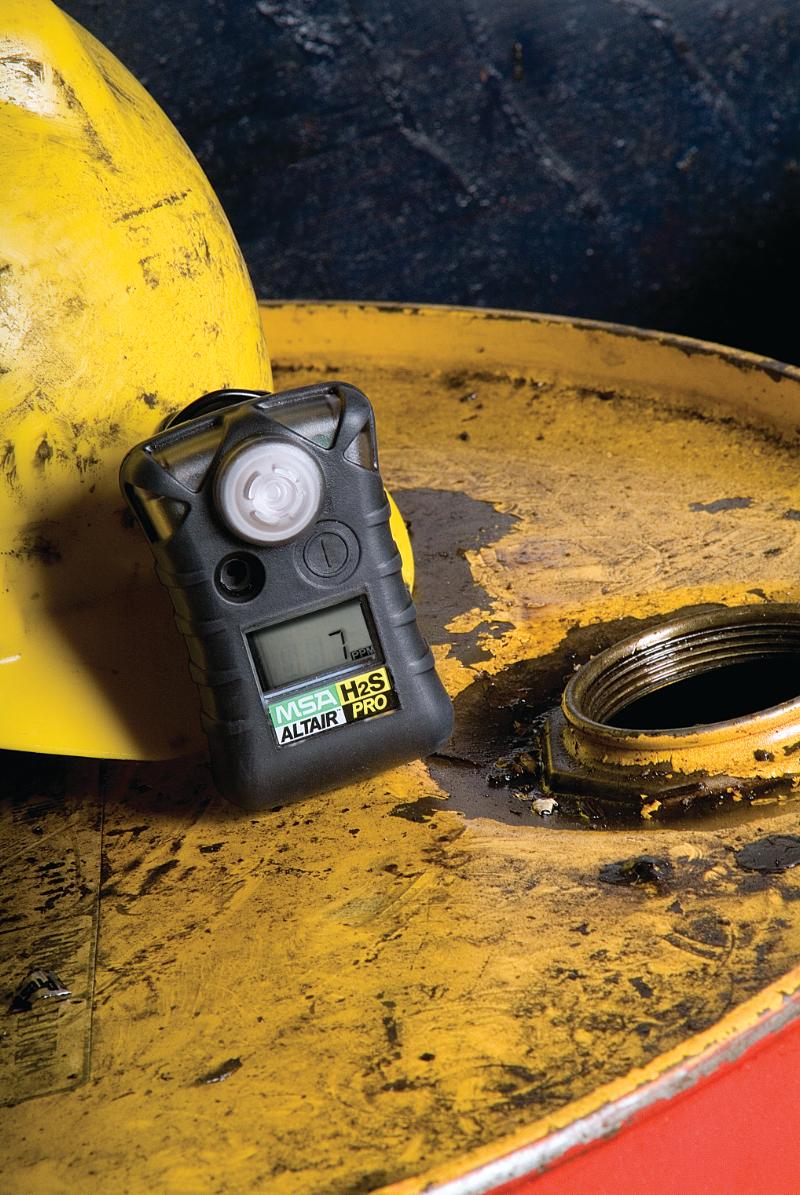 Objectives:
Review personal protective equipment requirements for H2S environments

Proper use and maintenance of respiratory protection equipment

Need for instruction and hands-on practice with demonstrated proficiency
[Speaker Notes: Workers need to be provided with appropriate training for site-specific items of personal protection equipment designed for protection from H2S exposure.

Emphasis in this module is on respiratory protection and follows OSHA 29 CFR 1910.134.]
Respiratory Protection
Describe appropriate respiratory protection.
List elements of an effective respiratory protection program.
Describe areas where H2S may accumulate.
[Speaker Notes: Personnel who have received H2S certification and are subject to working under respiratory protection will successfully complete a respiratory protection training program, to include medical evaluation and fit-testing if they are to wear tight-fitting air supplied respirators in these hazardous atmospheres according to OSHA 29 CFR 1910.134 or applicable local regulatory requirements.]
Requirements for Site-Specific   Orientation
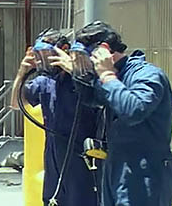 Location of Supplied Air Respirators (SAR) or Self-Contained Breathing Apparatus (SCBA)

Location of spare air cylinders

Muster locations for varying wind direction

Situations requiring respirators
[Speaker Notes: In addition to the annual H2S certification training, a site-specific orientation is required for individuals who have the potential to be exposed to H2S in concentrations greater than the occupational exposure limit. At a minimum, personnel shall be briefed on:
route(s) of egress
use and location of wind indicators
emergency assembly area(s)
applicable warning signals
how to respond in the event of an emergency
use and location of personal protective equipment
hands-on training with the specific H2S detector to be used in the field is required prior to use]
Requirements for Site-Specific   Orientation
Medical evaluation requirements

Fit testing requirements

Limitations and capabilities of positive pressure/full-facepiece respirators

Limitations and capabilities of air supplied respirators

Brand/model/size of respirators available
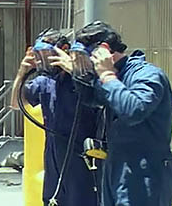 [Speaker Notes: In addition to the annual H2S certification training, a site-specific orientation is required for individuals who have the potential to be exposed to H2S in concentrations greater than the occupational exposure limit. At a minimum, personnel shall be briefed on:
route(s) of egress
use and location of wind indicators
emergency assembly area(s)
applicable warning signals
how to respond in the event of an emergency
use and location of personal protective equipment
hands-on training with the specific H2S detector to be used in the field is required prior to use]
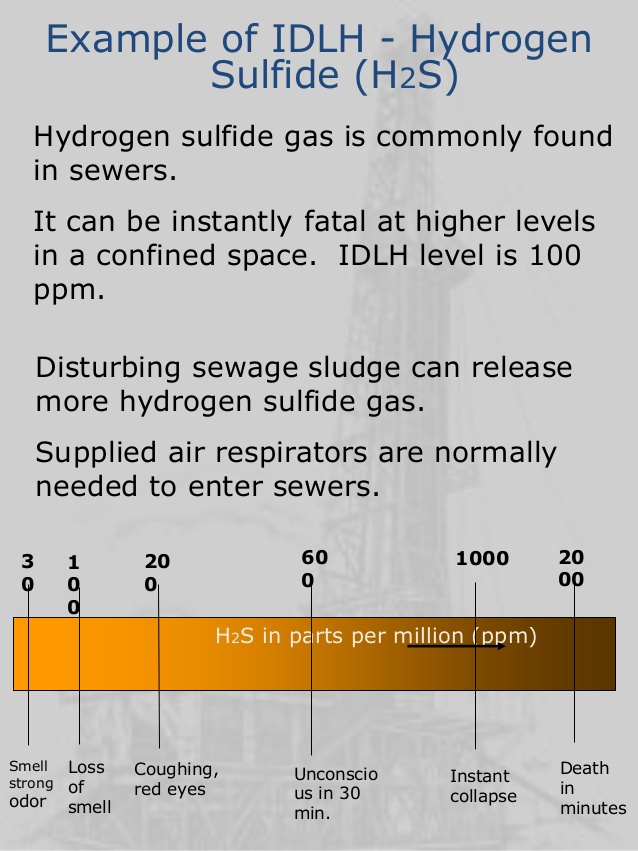 IDLH
Immediately Dangerous to Life and Health (IDLH): Any atmosphere that poses an immediate hazard to life, impairs ability for self-rescue, or poses immediate irreversible debilitating effects on health.
Respirator Program
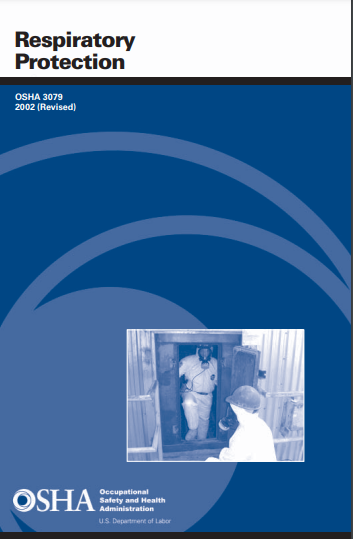 8-Simple Steps in Establishing Respiratory Protection Program
Exposure Assessment 
Written Respiratory Program 
Respirator Selection 
Medical Evaluation 
Fit Testing
Breathing Air Quality and Use 
Respirator Training
Program Evaluation
OSHA Publication 3079
[Speaker Notes: 8-Simple Steps in Establishing Respiratory Protection Program
Exposure Assessment 
Written Respiratory Program 
Respirator Selection 
Medical Evaluation 
Fit Testing
Breathing Air Quality and Use 
Respirator Training
Program Evaluation]
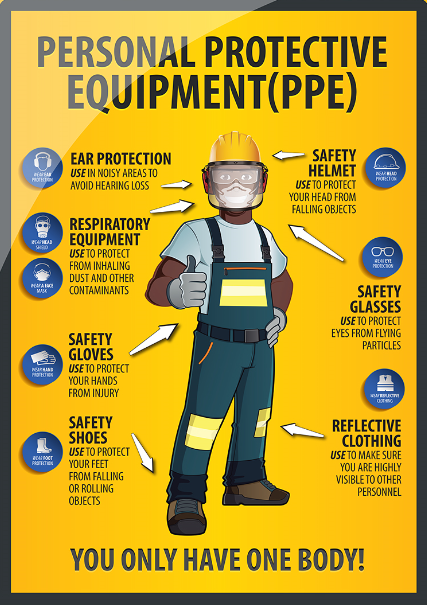 Exposure Assessment 



1910.132(d) 
"The employer shall assess the workplace to determine if hazards are present, or are likely to be present, which necessitate the use of personal protective equipment (PPE).”
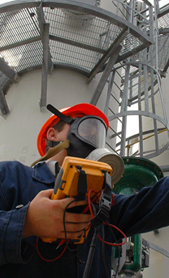 Exposure Assessment - 1910.134(d) 
"The employer shall identify and evaluate the respiratory hazard(s) in the workplace…”

This evaluation shall include a reasonable estimate of employee exposures to respiratory hazard(s)

Identification of the contaminant's chemical state and physical form."
Respiratory Program
Respirator Program
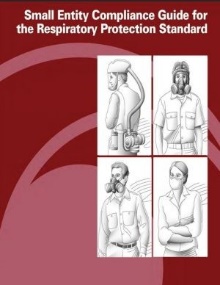 Must develop written program with worksite-specific procedures when respirators are necessary or required by employer.

Must update program as necessary to reflect changes in workplace conditions that affect respirator use.
Note:  OSHA has prepared Small Entity Compliance Guide containing criteria for selection of program administrator and sample program
OSHA Publication 3384
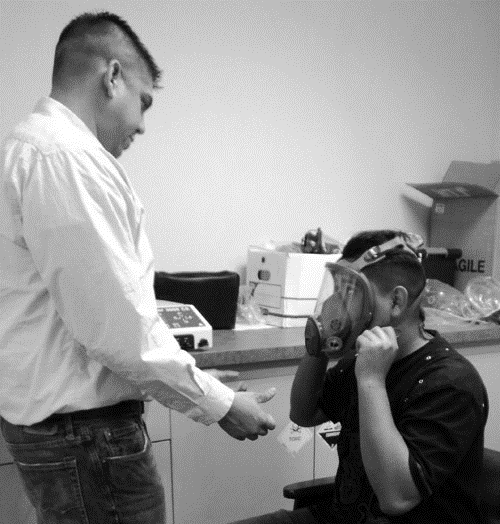 Respirator Program (cont’d)
Program Administrator – 1910.134(c)(3)
Employer shall designate a program administrator who is qualified by appropriate training or experience that is commensurate with the complexity of the program to administer or oversee the respiratory protection program and conduct the required evaluations of program effectiveness.”
Respiratory Program
Respirator Selection
Respirator type or class is selected by comparing employee’s exposure to occupational exposure limit and determining minimum necessary respirator assigned protection factor

Where employer cannot identify or reasonably estimate employee exposure, OSHA requires employer to consider atmosphere as IDLH
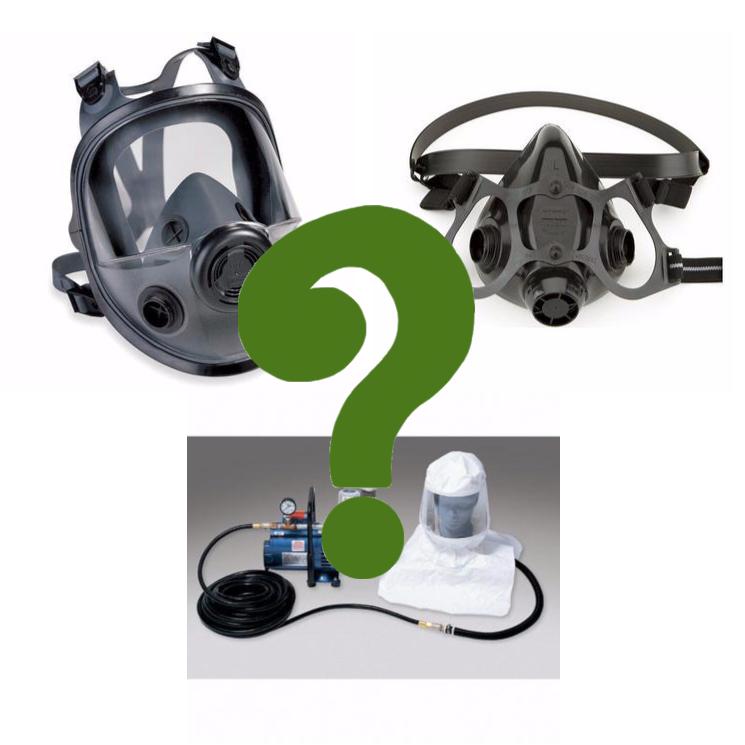 Respirator Program (cont’d)
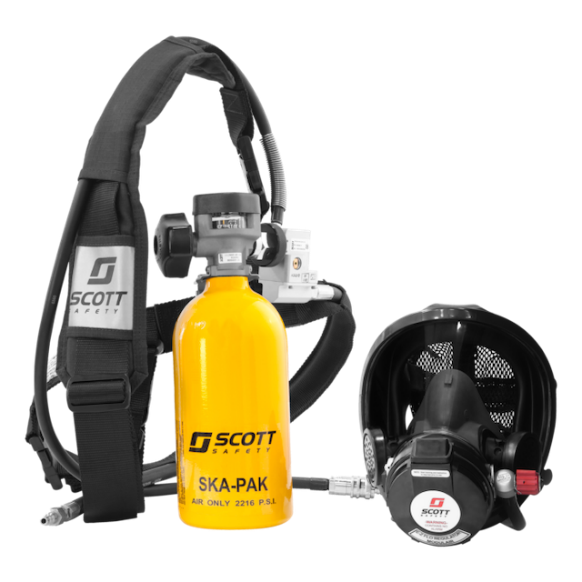 There are three types of Atmosphere Supplying Respirators:
Self Contained Breathing Apparatus (SCBA) - air source designed to be carried by user

Supplied-Air - air source not designed to be carried by user

Combination SCBA and Supplied-Air
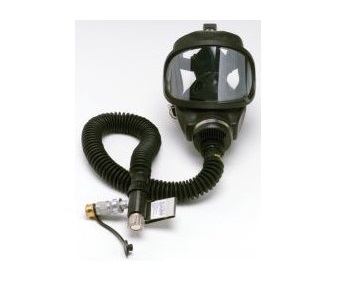 Respiratory Protection – Supplied-Air
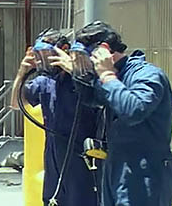 Non-IDLH atmospheres:
Uses hose to deliver breathing air to full-facepiece mask

Must be at least Grade-D air or better

Air supply is from certified compressed cylinders or air compressor
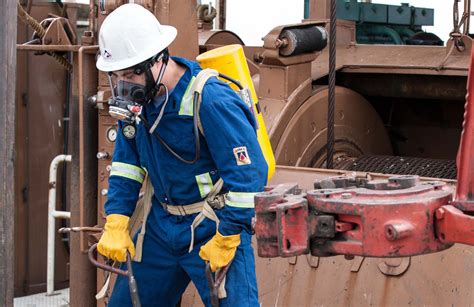 Respiratory Protection – SCBA
Wearer is independent of surrounding atmosphere

SCBA are also used for emergency response & escape
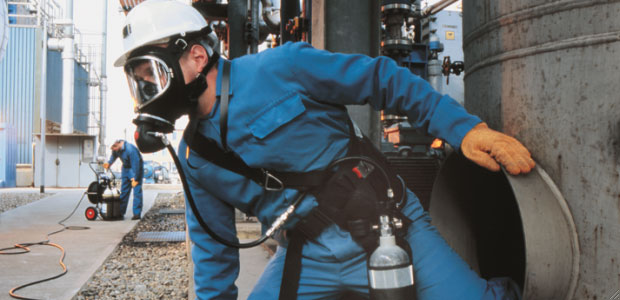 Respiratory Protection    – Combination
These are air-line respirators with auxiliary self-contained air-supply

Auxiliary SCBA allows the wearer to evacuate area

With auxiliary SCBA, an air-line respirator can be worn in IDLH atmosphere
Selection of Respirators
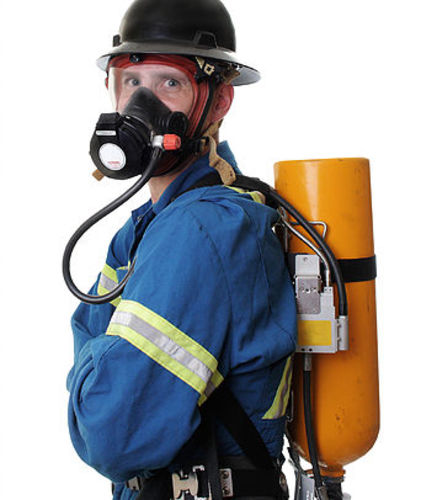 For IDLH atmospheres provide:
Full facepiece pressure demand SCBA certified by NIOSH for a minimum service life of 30 minutes; OR

A combination full facepiece pressure demand supplied air respirator with auxiliary self-contained air supply
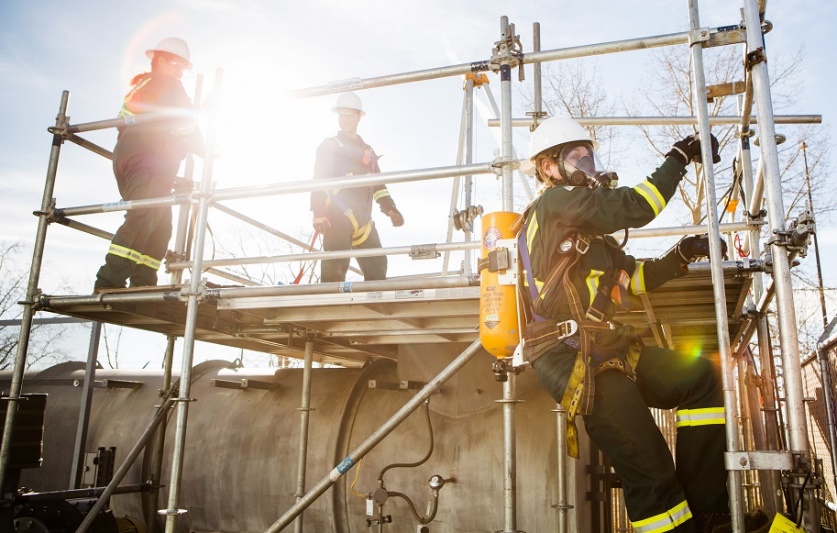 Medical Evaluations
Using a respirator may place a physiological burden on employees that varies with the type of respirator worn, job, and workplace conditions in which respirator is used, and medical status of the employee. 

   Accordingly, this paragraph specifies the minimum requirements for medical evaluation that employers must implement to determine employee's ability to use respirator. - 1910.134(e)
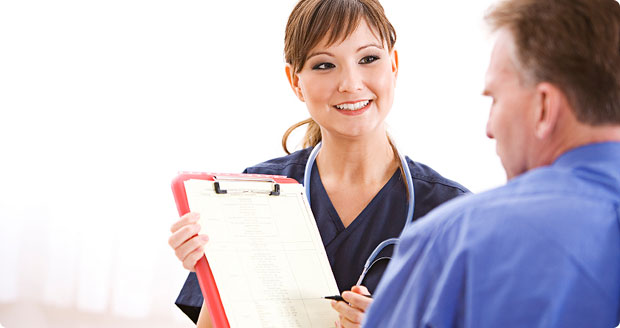 Respiratory Program
Medical Evaluation                              - 1910.134(e) 
“Employer shall provide a medical evaluation to determine the employee's ability to use a respirator, before the employee is fit tested or required to use the respirator in the workplace.”
Respirator Program (cont’d)
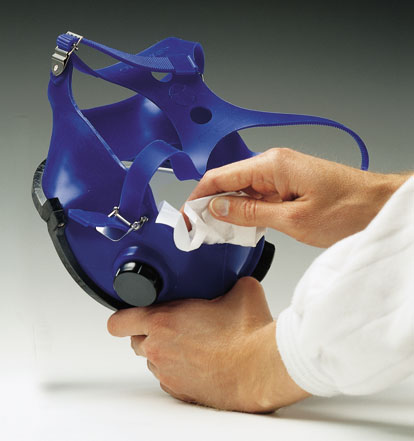 Must establish and implement those elements of written program necessary to ensure employee is medically able to use respirator and that it is cleaned, stored, and maintained so it does not present health hazard to user - 1910.134(c)(2)(ii)
[Speaker Notes: Procedures and schedules for cleaning, disinfecting, storing, inspecting, repairing, discarding, and otherwise maintaining respirators.]
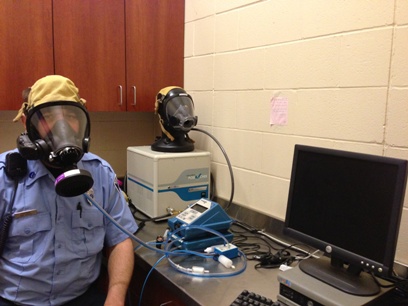 Respirator Program (cont’d)
Fit Testing - 1910.134(e) 
“Employer shall ensure that employee using tight-fitting facepiece respirator is fit tested prior to…
 Initial use of respirator

 Whenever different respirator facepiece (size, style, model                                        or make) is used

At least annually”
Respirator Program (cont’d)
Breathing Air Quality and Use - 1910.134(i)
“…Requires employer to provide employees using atmosphere-supplying respirators (Supplied-Air & SCBA) with breathing gases of high purity”
Supplied-Air
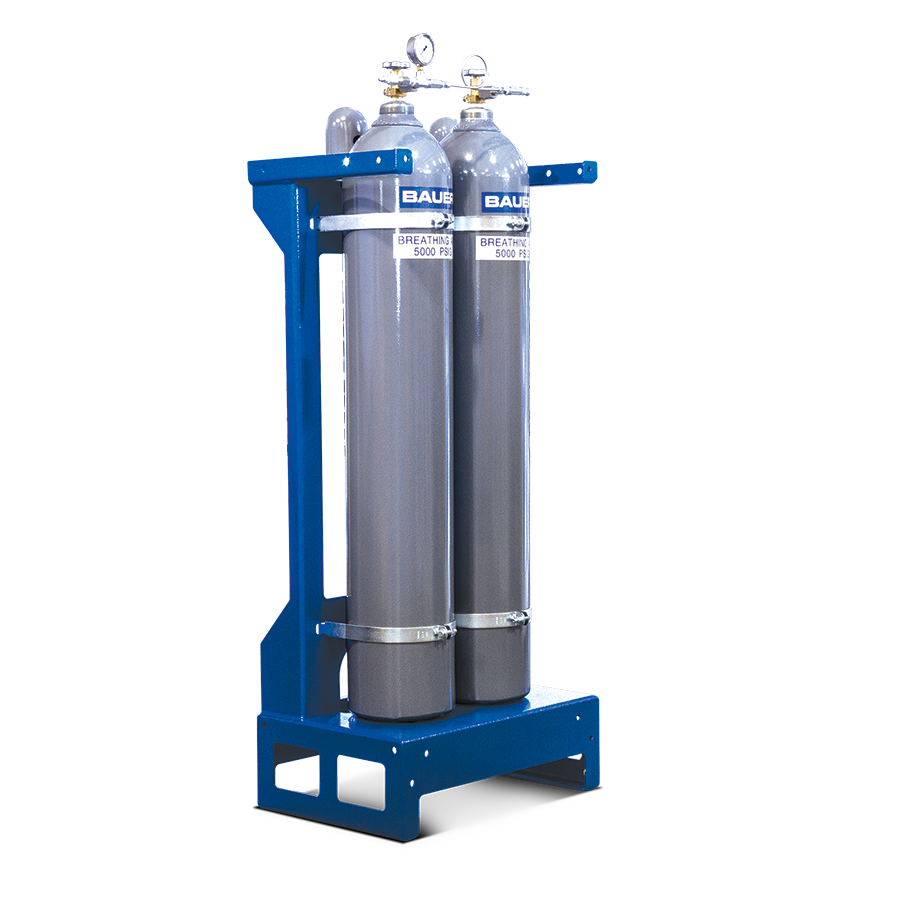 When using cylinders of air…
Cylinders must be tested

Cylinders must have certificate of analysis from supplier

Moisture content must not exceed dew point of -50 degrees F
Grade-D Air
Air must meet ANSI/Compress Gas Association Commodity Specification for Air, G-7.1-1989  for Grade D:
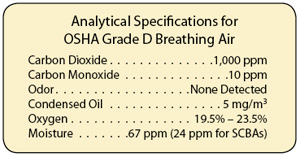 [Speaker Notes: Compressed air standards provides data concerning quality verification systems, sampling, analytical procedures, containers, typical uses for various grades and supplemental specification tables.  

CGA Grade  Industrial Uses
A   Industrial compressed air
L   SCBA
D   OSHA breathing air
E   SCUBA 
J   Specialty grade air, analytical applications
N  Medical/USP air 

A variety of CGA G-7.1 grades are used depending upon the type of industry and application, but the two most common industrial air grades are Grade D, E, and F.  OSHA requires all supplied air respirators, including SCBA, use Grade D or better air. 

What are quality verification systems? There are several things to look for when checking air quality: water in the air, dew point / pressure dew point, oil in the air, dust, and contaminations like smells, and microorganisms. ‘

Canister or cartridge means a container with a filter, sorbent, or catalyst, or combination of these items, which removes specific contaminants from the air passed through the container.

Only approved cylinders with a certification must be used for breathing air.  Different types of applications determine the type of container to be used.]
Respiratory Protection –                   Supplied-Air
When using air from compressors, the compressors must be situated to:
Prevent the entry of contaminants into the air-supply system

Minimize the moisture content

Have suitable in-line purifying sorbent beds to assure breathing air quality
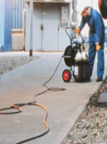 Supplied-Air
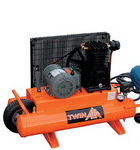 For compressors that are not oil-lubricated, ensure CO levels do not exceed 10 ppm
For oil-lubricated compressors, then shall use high temperature or CO alarm to ensure CO levels do not exceed 10 ppm
Maintenance & Care of    Respirators
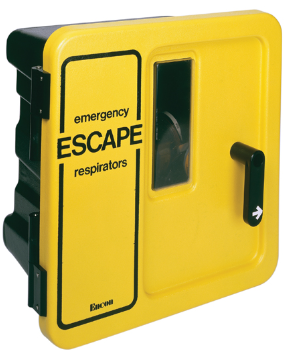 Storage of respirators for emergency use:
Kept accessible to work area

Stored in compartments or covers that are clearly marked

Stored in accordance with manufacturer instructions
Maintenance & Care of      Respirators
For emergency use respirators, employer shall certify respirator by…
documenting date inspection was performed, 
name of person who completed inspection, 
findings, 
required remedial action, and 
serial number to identify respirator
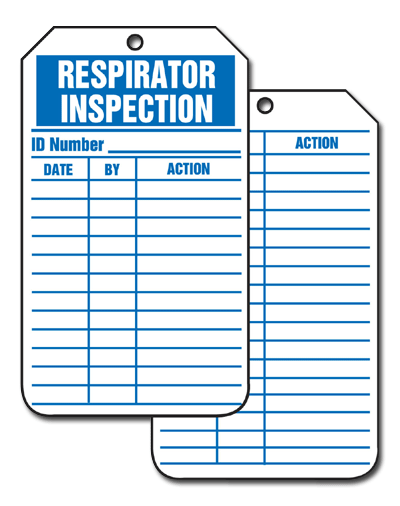 Respirator Program (cont’d)
Respirator Training - 1910.134(k)                                                   “This paragraph requires employer to provide effective training to employees who are required to use respirators
      Training must be …
Comprehensive

Understandable

Recur annually and more often if necessary.”
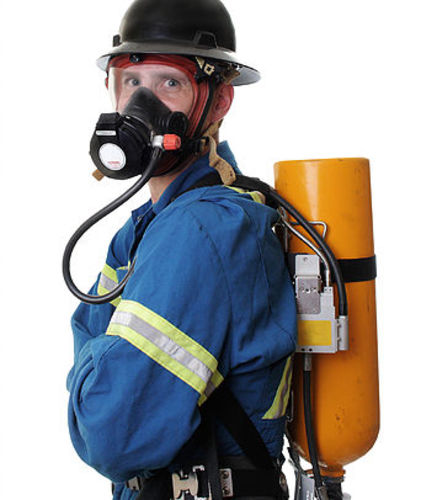 Additional Training for PPE
Additional training may be needed to ensure employees know:
Where emergency respirators are located

Location of spare air cylinders

Any site-specific conditions
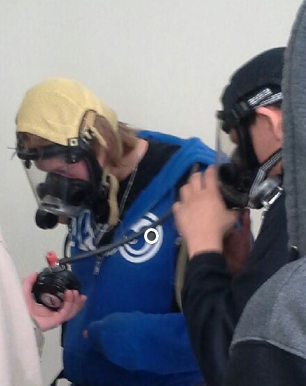 Training & Information
Employee must be able to demonstrate at least the following:
Why respirator is necessary and how improper fit, usage, or maintenance can compromise protective effect of respirator; 

Limitations and capabilities of the respirator
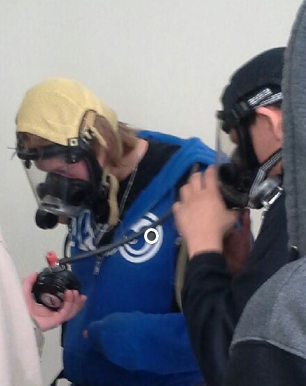 Training & Information
Employee must be able to demonstrate at least the following:
How to use respirator effectively           in emergency situations, including situations in which respirator malfunctions; 

How to inspect, put on and             remove, use, and check seals of respirator; 

What procedures are for                maintenance and storage of           respirator
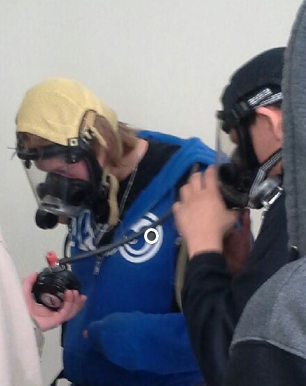 Training and Information
Employee must be able to demonstrate at least the following:
How to recognize medical signs and symptoms that may limit or prevent effective use of respirators; and 

General requirements
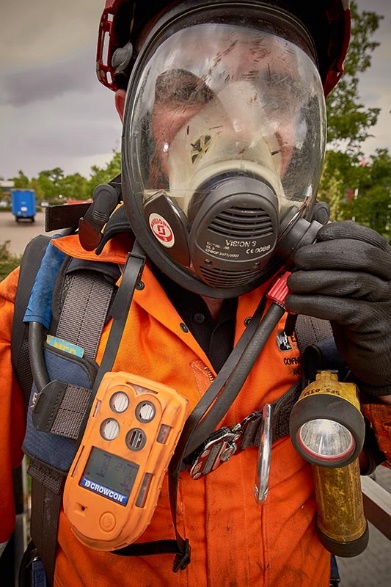 Respirator Program (cont’d)
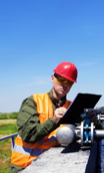 Program Evaluation – 1910.134(l)
“Employer conduct evaluations of the workplace to ensure that the written respiratory protection program is being properly implemented, and to consult employees to ensure that they are using the respirators properly.”
[Speaker Notes: Program Evaluation – 1910.134(l)
Procedures for regularly evaluating the effectiveness of the program.

Employer is required to conduct evaluations of the workplace to ensure that the written respiratory protection program is being properly implemented.  The employer shall conduct evaluations of the workplace as necessary to ensure that the provisions of the current written program are being effectively implemented and that it continues to be effective.

The employer shall regularly consult employees required to use respirators to assess the employees' views on program effectiveness and to identify any problems.  Any problems that are identified during this assessment shall be corrected.

To conduct a positive pressure seal, close off exhalation valve with palm of hand and exhale gently into the face piece.  Proper seal is achieved if slight positive pressure can be built up inside.  This method can also be used to locate areas of leakage.  To conduct a negative pressure seal, close off inlet  to the cartridge or canister with palm of hand and inhale slightly and hold breath.  Mask should stay collapsed against the face. If the mask relaxes off the face, reposition and try again.]
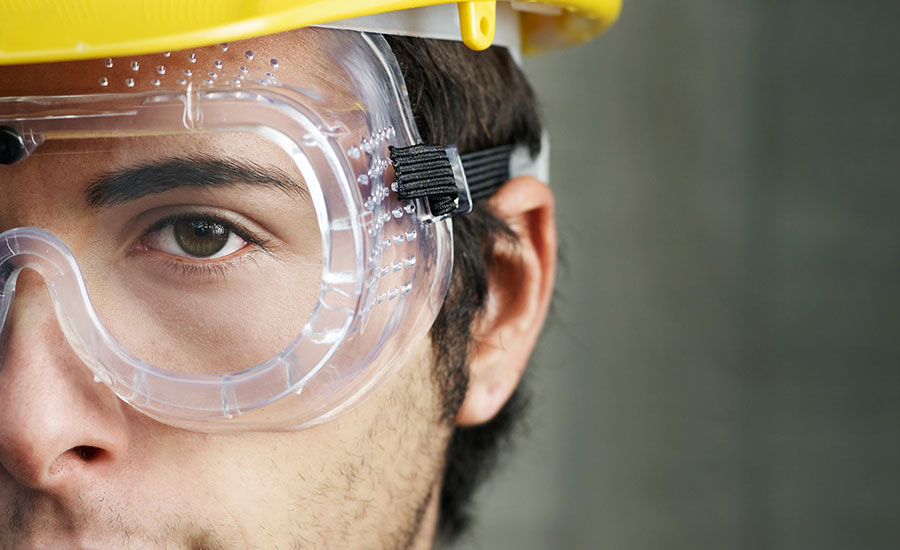 Other PPE
Hard hats
Impervious clothing & gloves
Face shields
Splash-proof safety goggles
[Speaker Notes: Other PPE requirements shall be determined by a detailed hazard assessment as required by OSHA 1910.132(d) 

"The employer shall assess the workplace to determine if hazards are present, or are likely to be present, which necessitate the use of personal protective equipment (PPE).

Hard hats and gloves may be standard. 

Some applicable protective equipment or clothing may include impervious clothing, gloves and face shields to protect workers’ skin from exposure to liquid H2S or vessels containing liquid H2S. This may also include splash-proof goggles where liquid may contact the eyes.

Any clothing that becomes wet with liquid H2S should be immediately removed and not re-worn until the H2S has evaporated.]
Hydrogen Sulfide (H2S)  Personal Protective
Equipment (PPE)
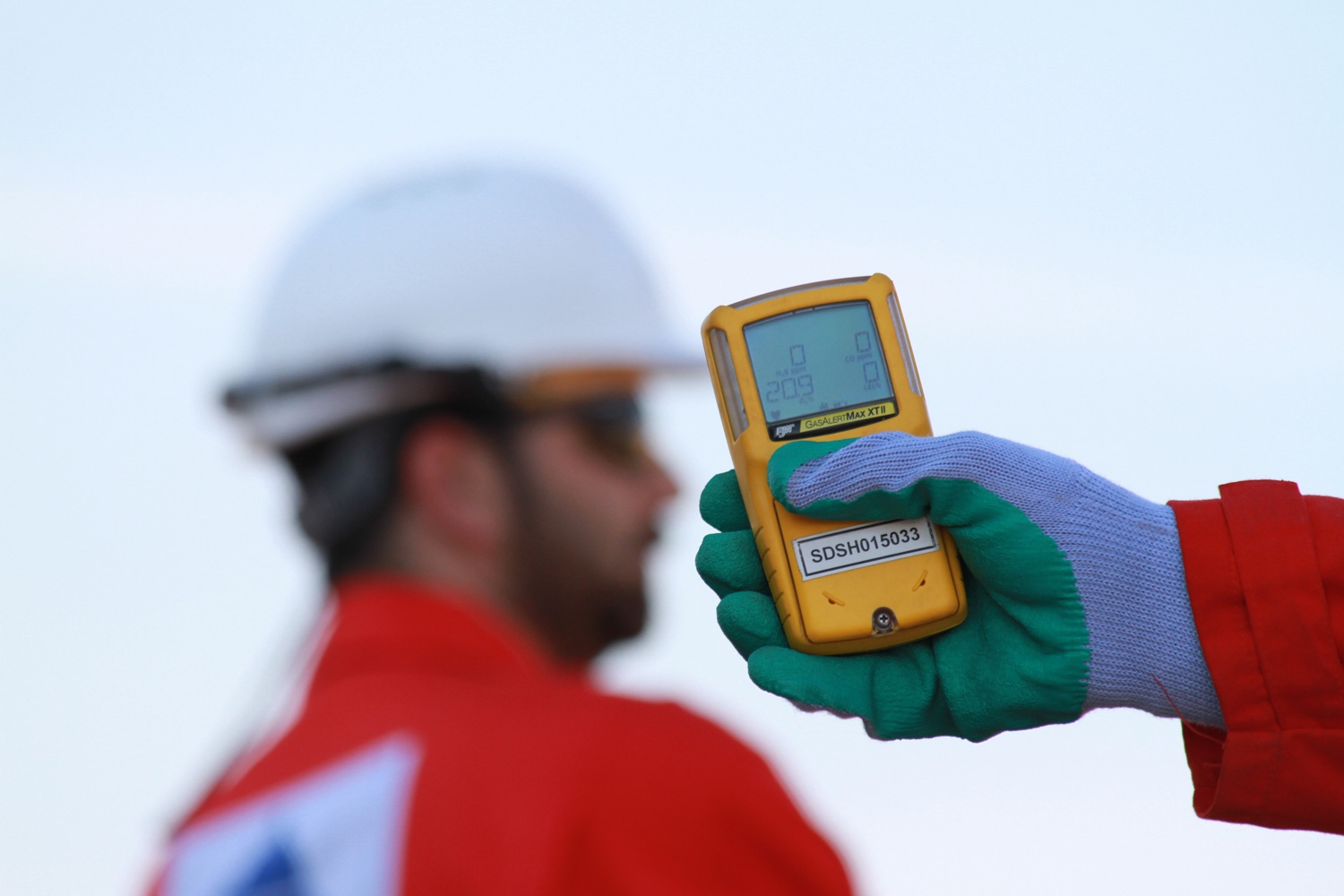 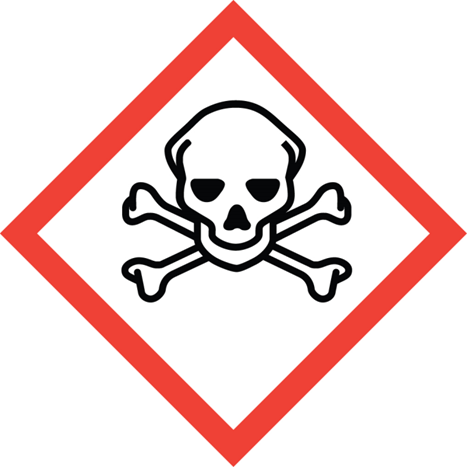 H2S
36
[Speaker Notes: Workers need to be provided with appropriate training for site-specific items of personal protection equipment designed for protection from H2S exposure.

Emphasis in this module was on respiratory protection and follows OSHA 29 CFR 1910.134.]